Place Your Abstract Poster Title Here. The Title Should Be the Same as What Was Submitted. Adjust Font Size for Title To Fit the Space.
Place the main finding of your research here using plain language. Emphasize the important words. Set the font to be as large as possible.
KEY FINDINGS
BACKGROUND
Lorem ipsum dolor sit amet, consectetur adipiscing elit, sed do eiusmod tempor incididunt ut labore et dolore magna aliqua. 
Ut enim ad minim veniam, quis nostrud exercitation ullamco laboris nisi ut aliquip ex ea commodo consequat. 
OBJECTIVE
Lorem ipsum dolor sit amet, consectetur adipiscing elit, sed do eiusmod tempor incididunt ut labore et dolore magna aliqua. Ut enim ad minim veniam, quis nostrud exercitation ullamco laboris nisi ut aliquip ex ea commodo consequat. 
METHODS
Lorem ipsum dolor sit amet, consectetur adipiscing elit, sed do eiusmod tempor incididunt ut labore et dolore magna aliqua. Ut enim ad minim veniam, quis nostrud exercitation ullamco laboris nisi ut aliquip ex ea commodo consequat. 
Duis aute irure dolor in reprehenderit in voluptate velit esse cillum dolore eu fugiat nulla pariatur. 
Excepteur sint occaecat cupidatat non proident, sunt in culpa qui officia deserunt mollit anim id est laborum.
Aptent augue turpis curae est, volutpat massa. Sociosqu hendrerit commodo augue nascetur laoreet luctus justo mus. Per netus at cras tempus sodales purus sem justo. Id dictum elementum at tempus potenti. Erat odio porta finibus vestibulum ligula. 
LIMITATIONS
Lorem ipsum dolor sit amet, consectetur adipiscing elit, sed do eiusmod tempor incididunt ut labore et dolore magna aliqua. Ut enim ad minim veniam, quis nostrud exercitation ullamco laboris nisi ut aliquip ex ea commodo consequat.
Title of Figure A Goes Here
Takeaway point of figure goes here in plain language. Series 3 increased from Year 1 to Year 4.
Title of Figure B Goes Here
Takeaway point of figure goes here in plain language. Series 1 scored highest across all 4 categories.
Author 1 Last Name, First Name1, Author 2 Last Name, First Name2, Author 3 Last Name, First Name1, Author 4 Last Name, First Name1
1Affiliation 1, 2Affiliation 2
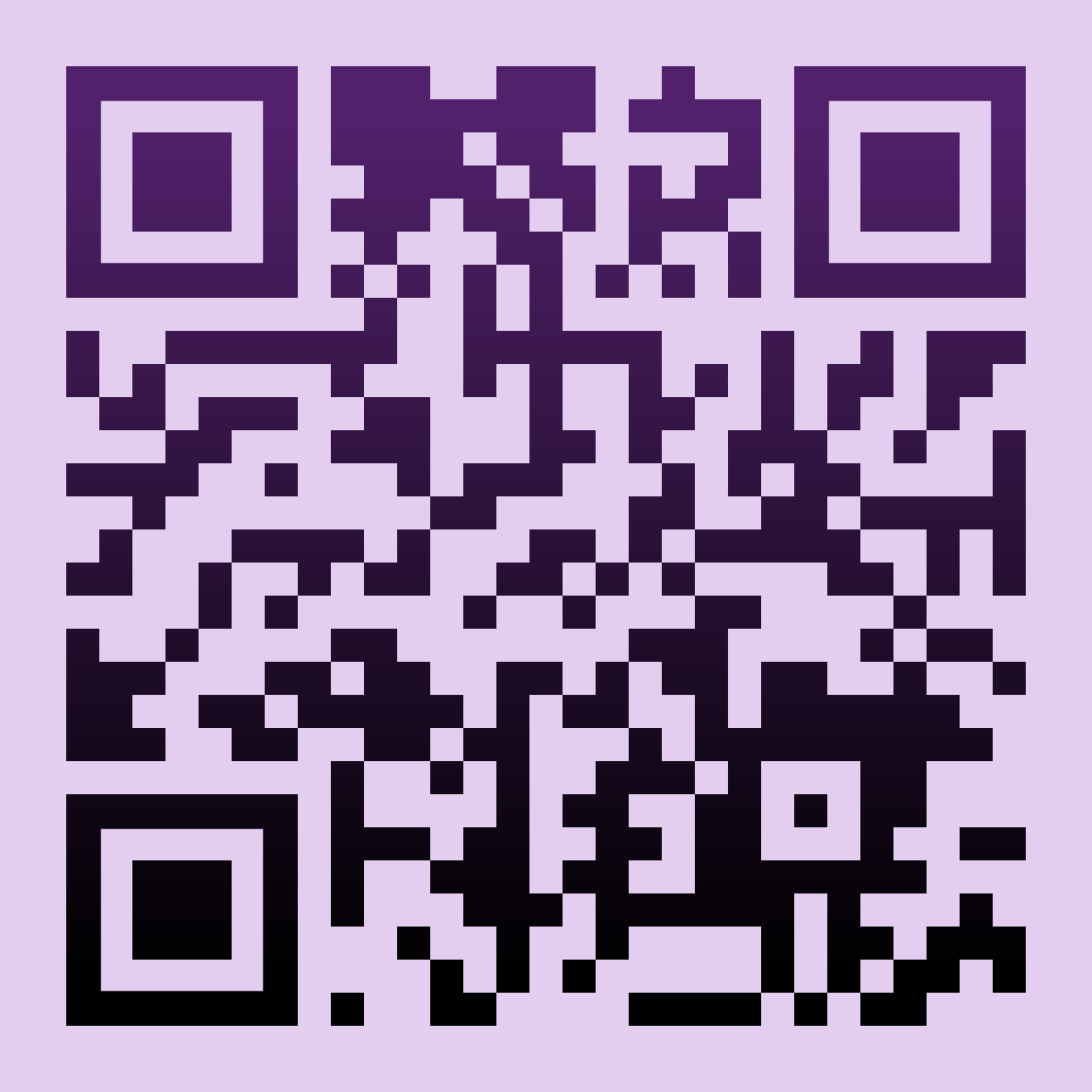 Scan here for more information
CONTACT INFO: First Name Last Name, Credentials    Email
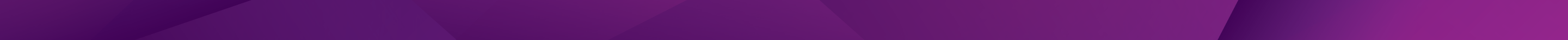 Place the main finding of your research here using plain language. Emphasize the important words. Set the font to be as large as possible.
Place Your Abstract Poster Title Here. The Title Should Be the Same as What Was Submitted.
KEY FINDINGS
BACKGROUND
Lorem ipsum dolor sit amet, consectetur adipiscing elit, sed do eiusmod tempor incididunt ut labore et dolore magna aliqua. 
Ut enim ad minim veniam, quis nostrud exercitation ullamco laboris nisi ut aliquip ex ea commodo consequat. 


OBJECTIVE
Lorem ipsum dolor sit amet, consectetur adipiscing elit, sed do eiusmod tempor incididunt ut labore et dolore magna aliqua. Ut enim ad minim veniam, quis nostrud exercitation ullamco laboris nisi ut aliquip ex ea commodo consequat. 


METHODS
Lorem ipsum dolor sit amet, consectetur adipiscing elit, sed do eiusmod tempor incididunt ut labore et dolore magna aliqua. Ut enim ad minim veniam, quis nostrud exercitation ullamco laboris nisi ut aliquip ex ea commodo consequat. 
Duis aute irure dolor in reprehenderit in voluptate velit esse cillum dolore eu fugiat nulla pariatur. 
Excepteur sint occaecat cupidatat non proident, sunt in culpa qui officia deserunt mollit anim id est laborum.
Aptent augue turpis curae est, volutpat massa. Sociosqu hendrerit commodo augue nascetur laoreet luctus justo mus. Per netus at cras tempus sodales purus sem justo. Id dictum elementum at tempus potenti. Erat odio porta finibus vestibulum ligula. 


LIMITATIONS
Lorem ipsum dolor sit amet, consectetur adipiscing elit, sed do eiusmod tempor incididunt ut labore et dolore magna aliqua.
Title of Figure A Goes Here
Takeaway point of figure goes here in plain language. Series 3 increased from Year 1 to Year 4.
Title of Figure B Goes Here
Takeaway point of figure goes here in plain language. Series 1 scored highest across all 4 categories.
Author 1 Last Name, First Name1, Author 2 Last Name, First Name2, Author 3 Last Name, First Name1, Author 4 Last Name, First Name1
1Affiliation 1, 2Affiliation 2
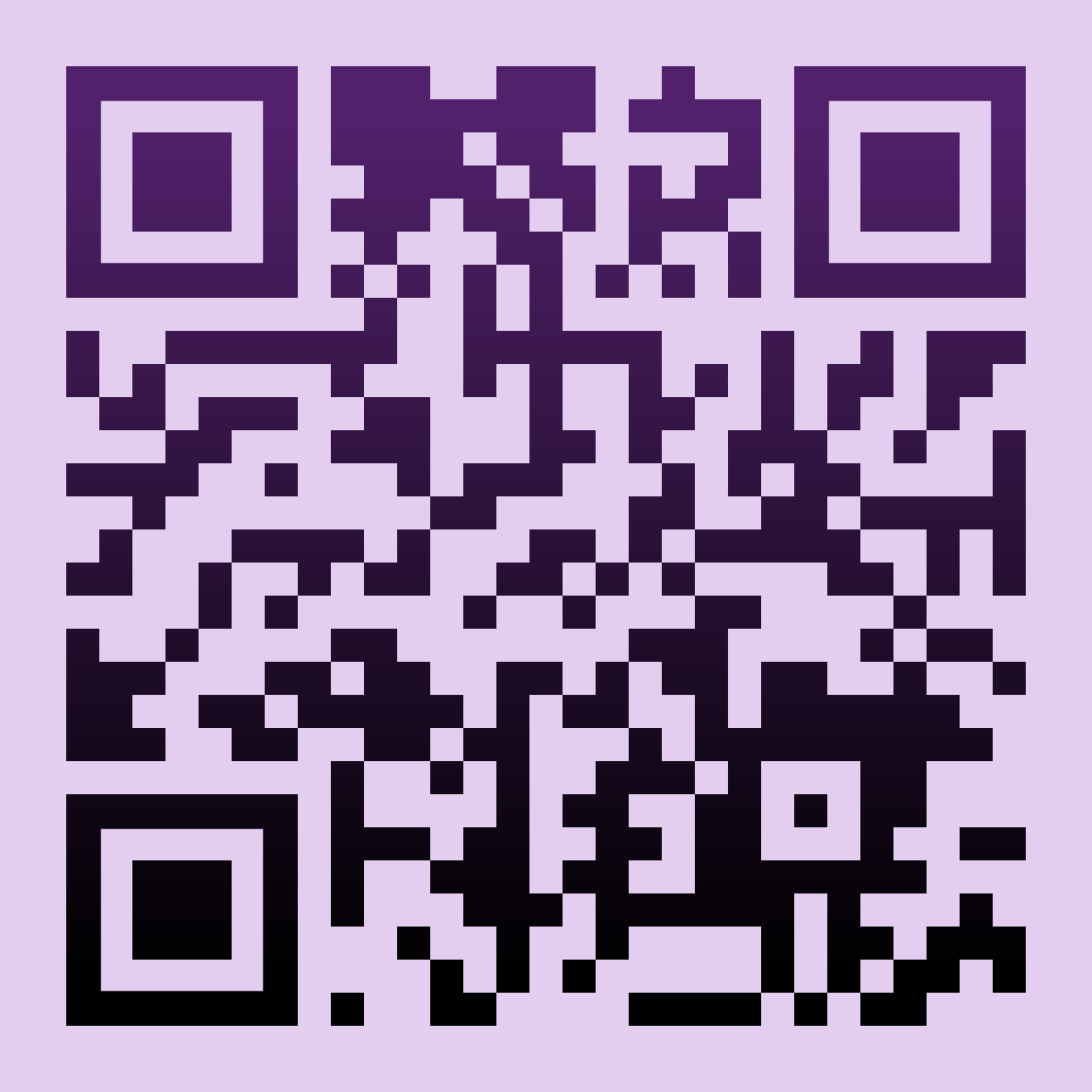 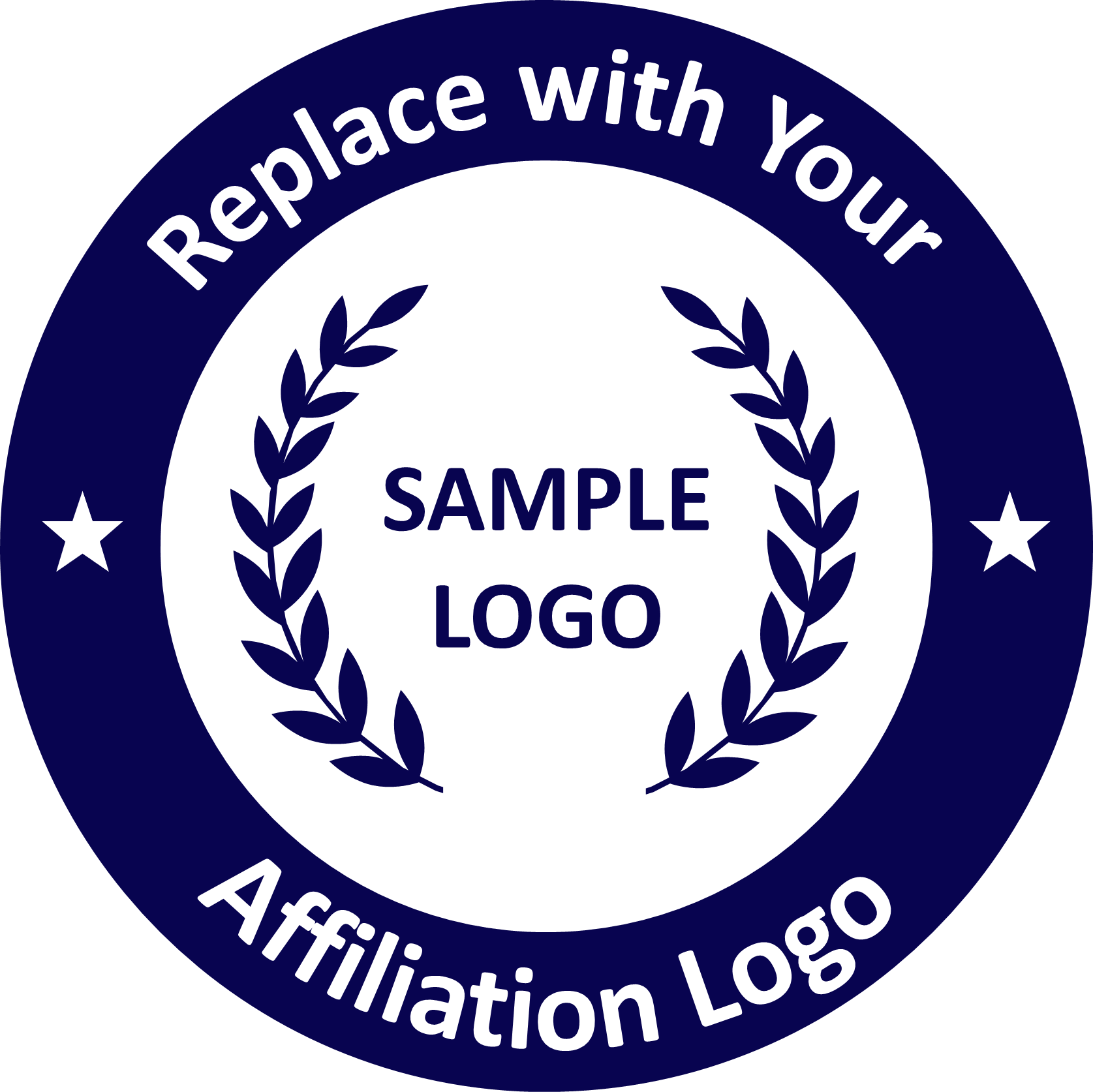 CONTACT INFO: First Name Last Name, Credentials    Email
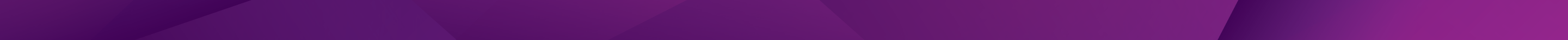 Place the main finding of your research here using plain language. Emphasize the important words. Set the font to be as large as possible.
Place Your Abstract Poster Title Here. The Title Should Be the Same as What Was Submitted.
Author 1 Last Name, First Name1, Author 2 Last Name, First Name2, Author 3 Last Name, First Name1, Author 4 Last Name, First Name1
1Affiliation 1, 2Affiliation 2
Result 2: Title Goes Here
Result 1: Title Goes Here
Takeaway point of figure goes here in plain language. Series 3 increased from Year 1 to Year 4.
Takeaway point of figure goes here in plain language. Series 1 scored highest across all 4 categories.
Methods
Survey
Mixed Methods
Replace with Your Methods
Consider a mix of text and graphics to describe your methods
Consider highlighting the type of research method as part of your methods heading text as illustrated above. Consider a mix of text and graphics.
Data Collection
Research Survey
3x per day for 4 weeks
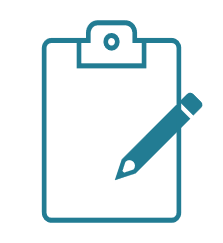 n=XX
Population
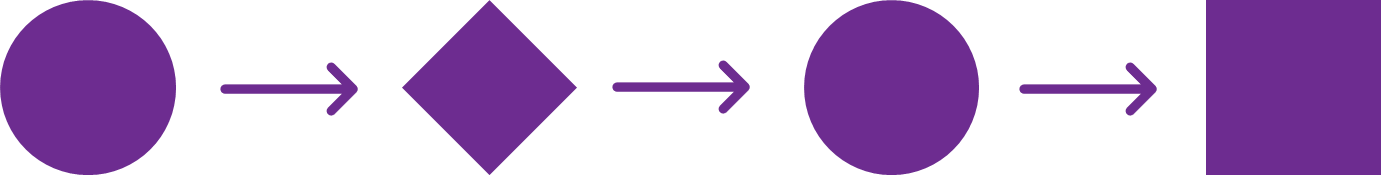 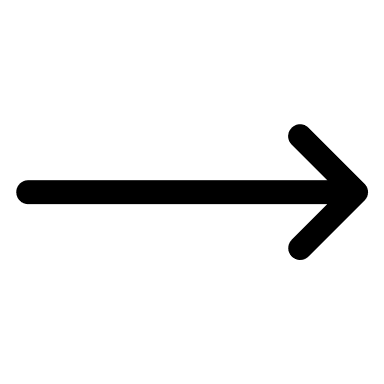 Limitations
Lorem ipsum dolor sit amet, consectetur adipiscing elit, sed do eiusmod tempor incididunt ut labore et dolore magna aliqua.
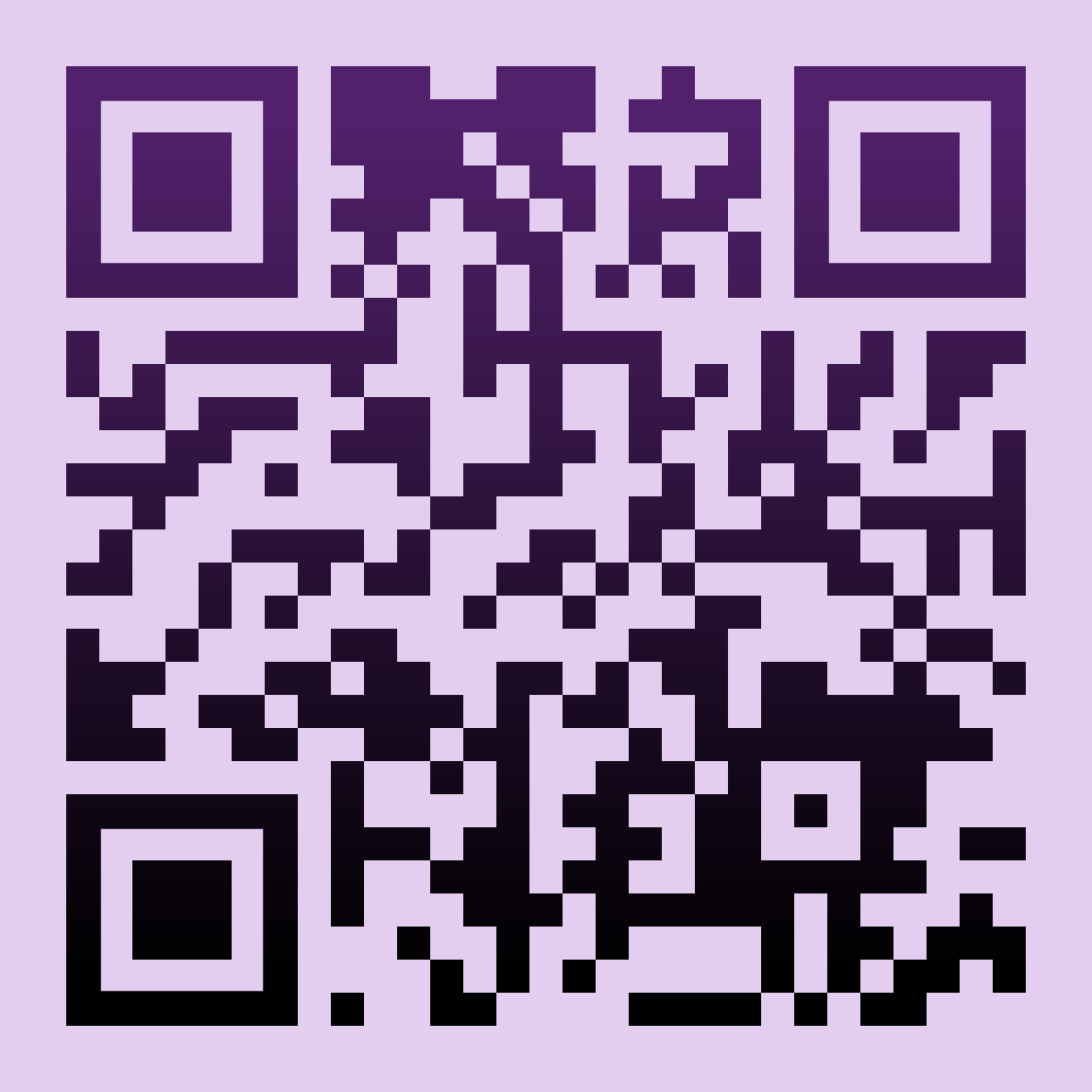 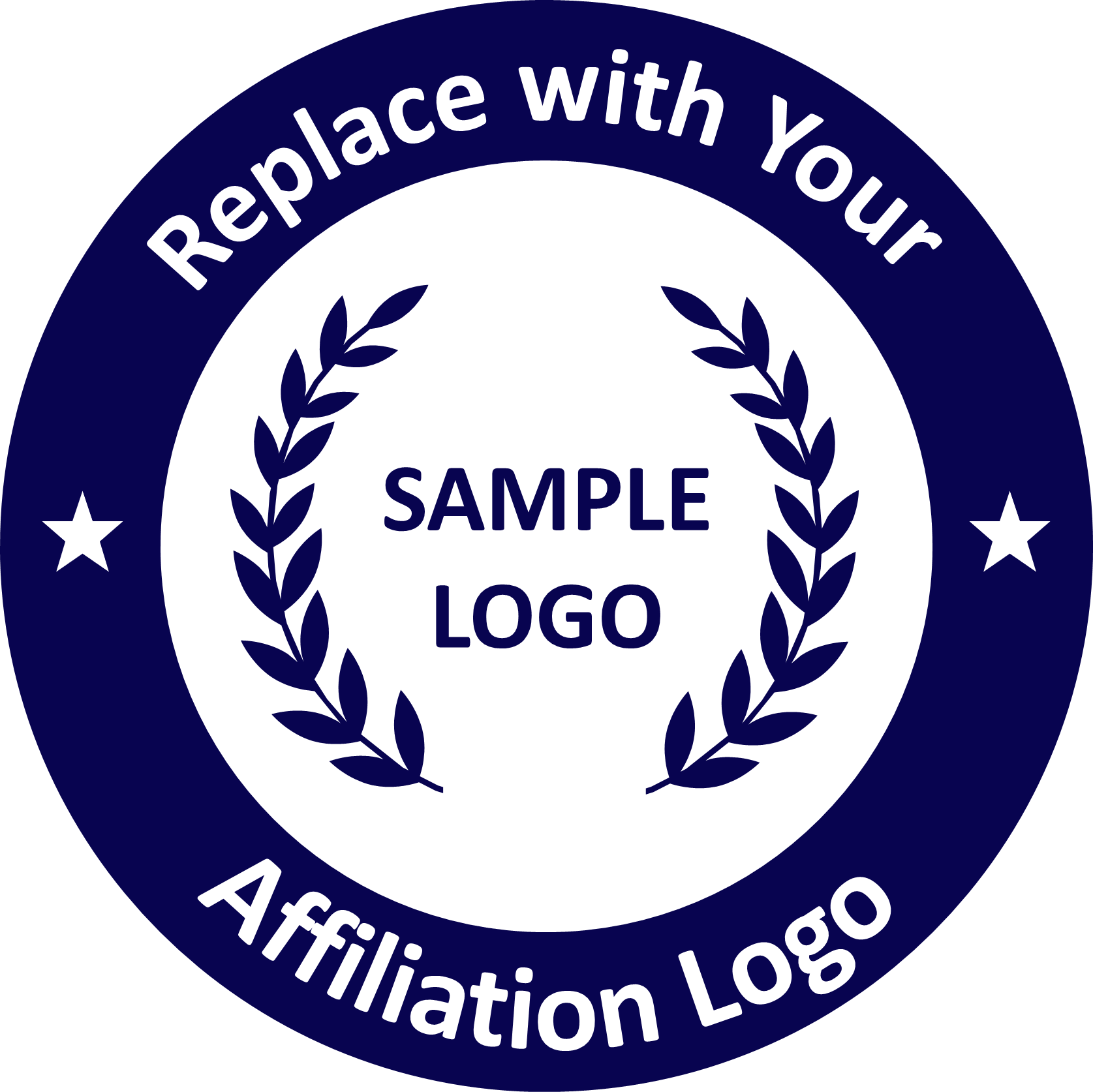 CONTACT INFO: First Name Last Name, Credentials    Email
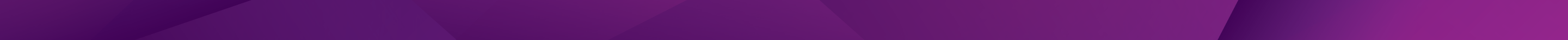 How to Create and Use a QR Code
How do I make a QR Code?
Use an online QR code generator such as QRCode Monkey. 

QRCode Monkey URL: https://www.qrcode-monkey.com/ 

Features of QRCode Monkey
Is free
Allows you to customize your QR code (change the colors, add a logo)
Allows you to control the resolution and file type (PNG, SVG, PDF, EPS)

QR Code Samples
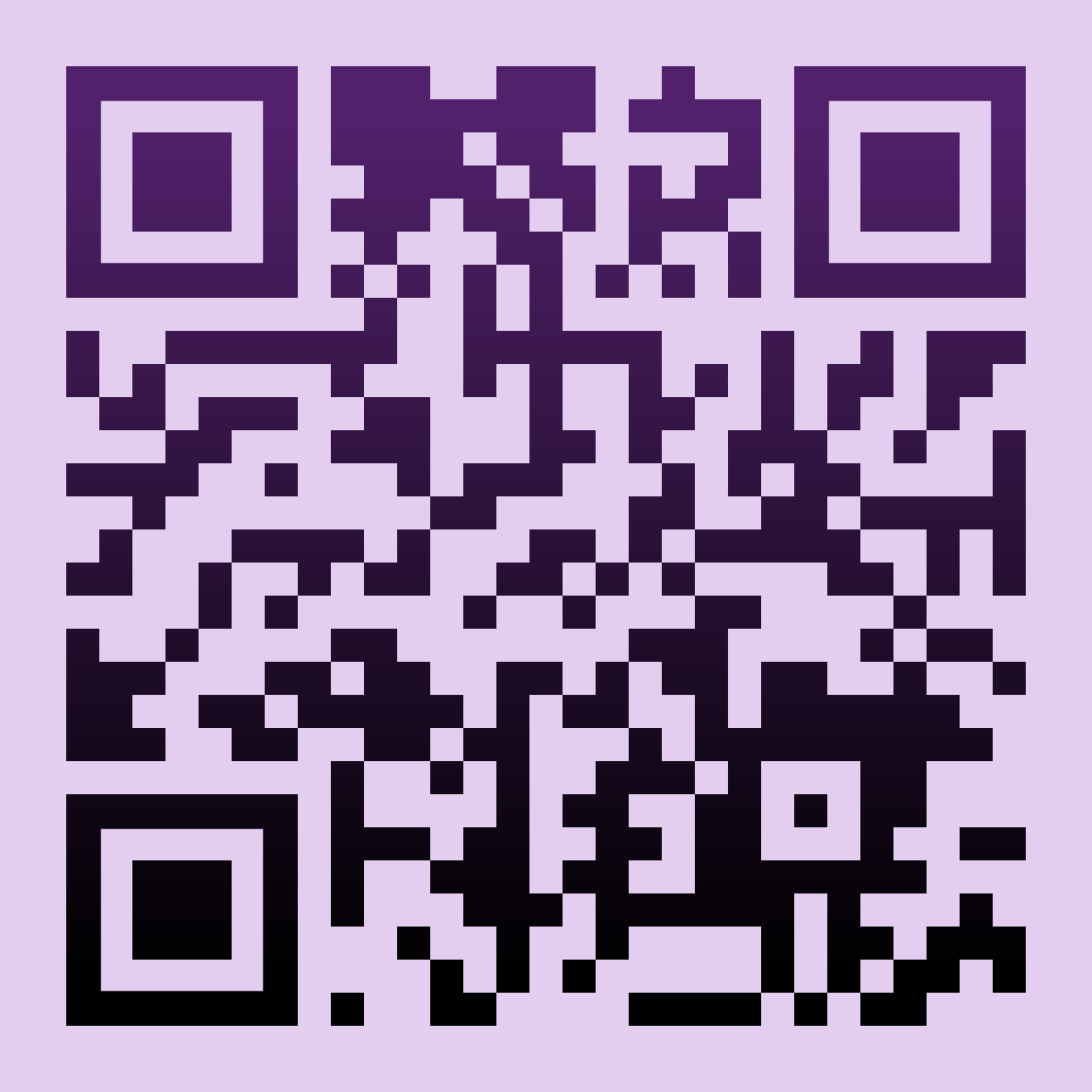 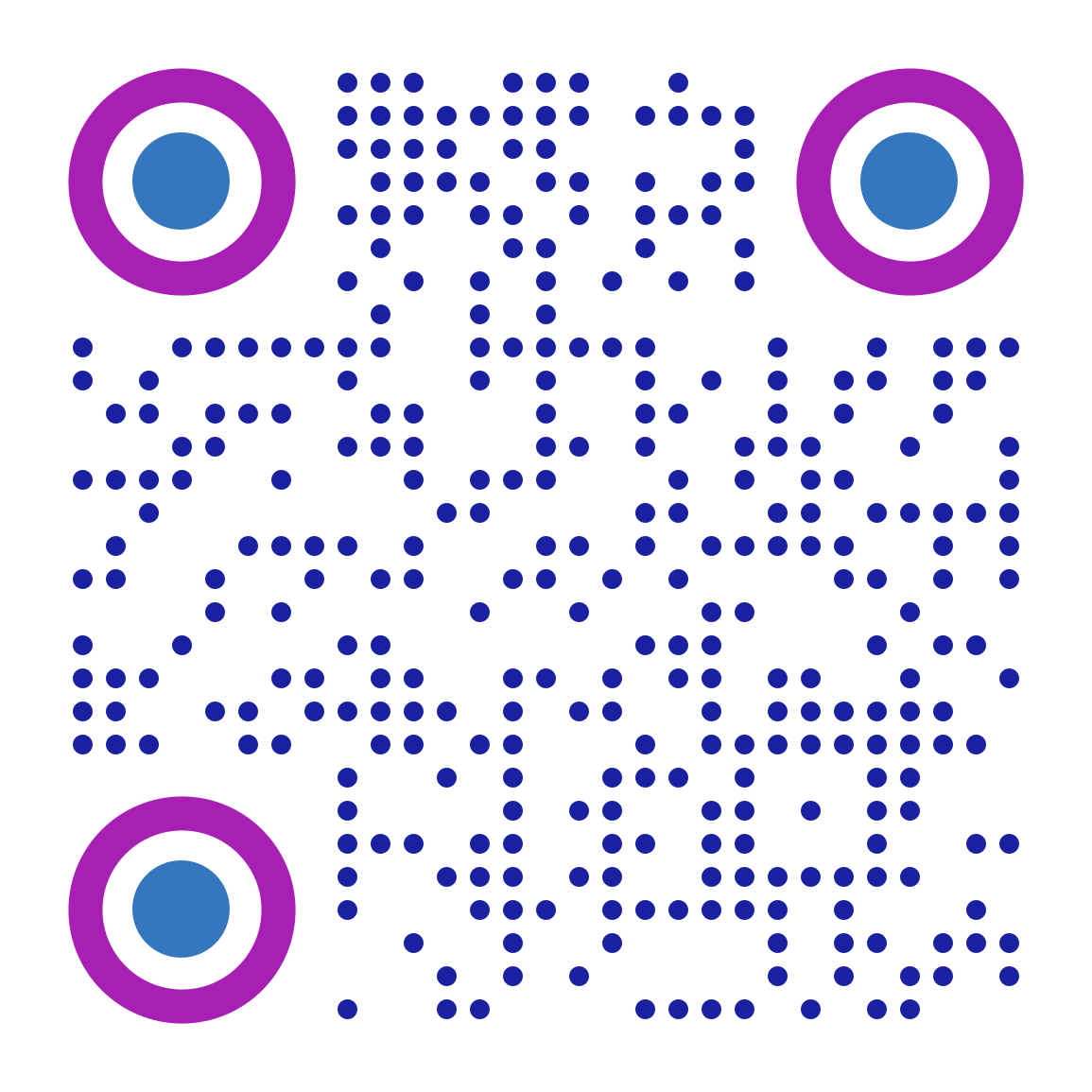 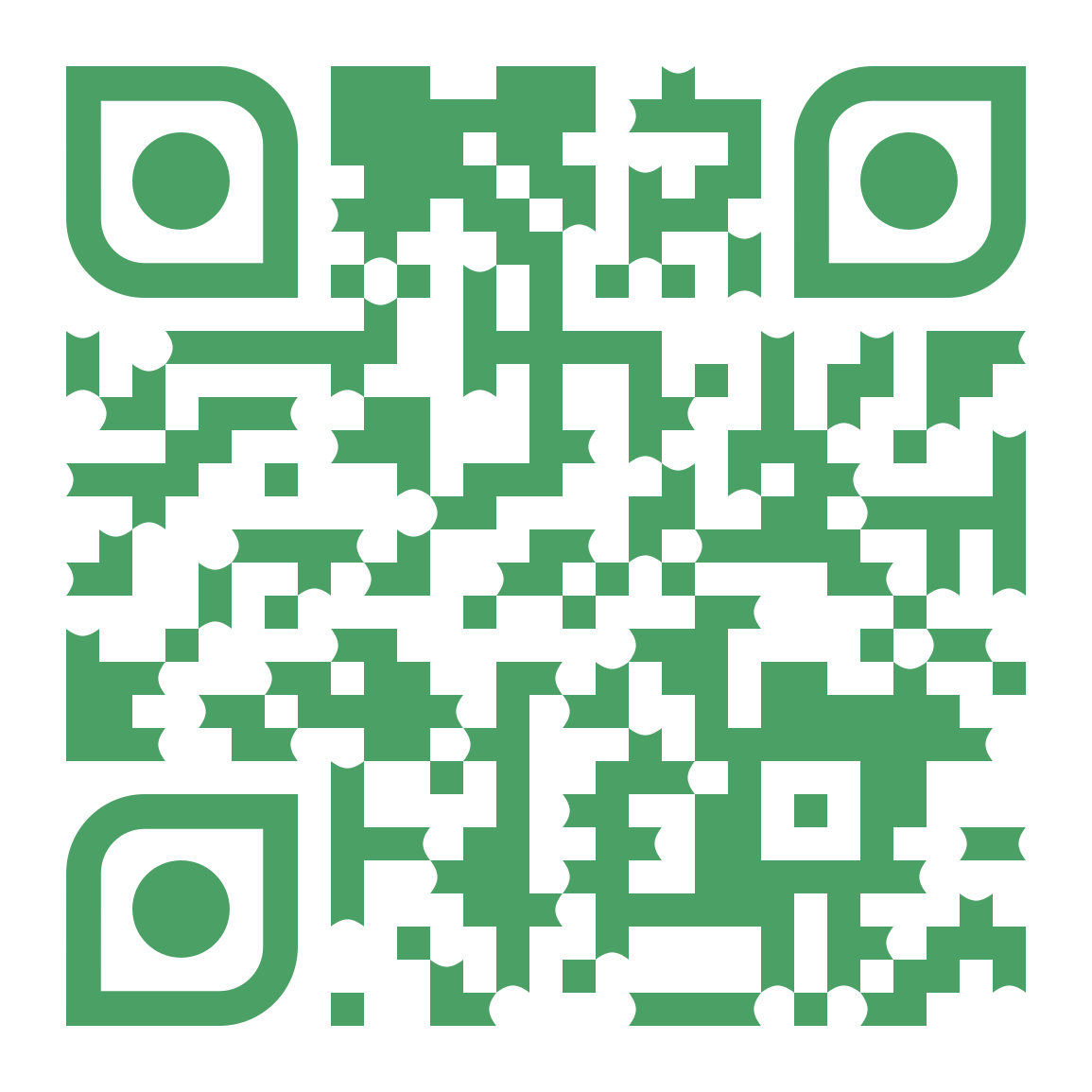 Create your QR code with a high-resolution setting for best print quality and always test it!
How do I use a QR Code?
Open your phone’s camera app, point it at the QR code as if you were taking a picture of it, and tap the banner or notification that appears on your screen. 

All modern phones have a built-in QR code detection system. If your phone does not have a built-in system, there are free apps available to download from the App Store or get it on Google Play.
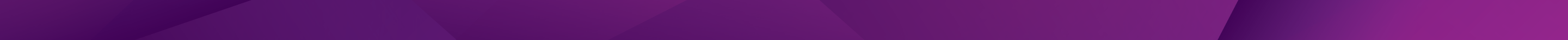